Pack d’aide à la Création d’un Club Leo
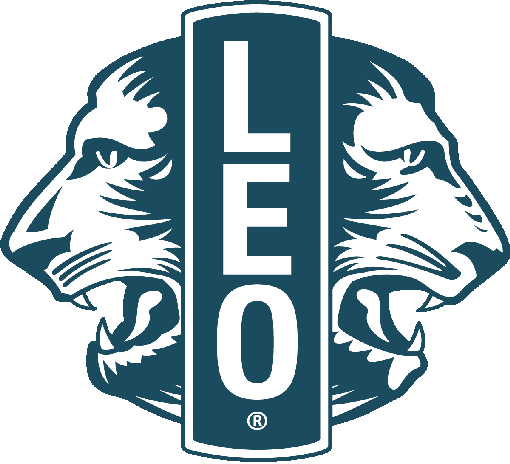 Bureau National 2020-2021
VOTRE CONTACT
VOUS AVEZ UNE QUESTION ?
Protocole


ROMAIN PRECETTI
protocole@leo-france.com
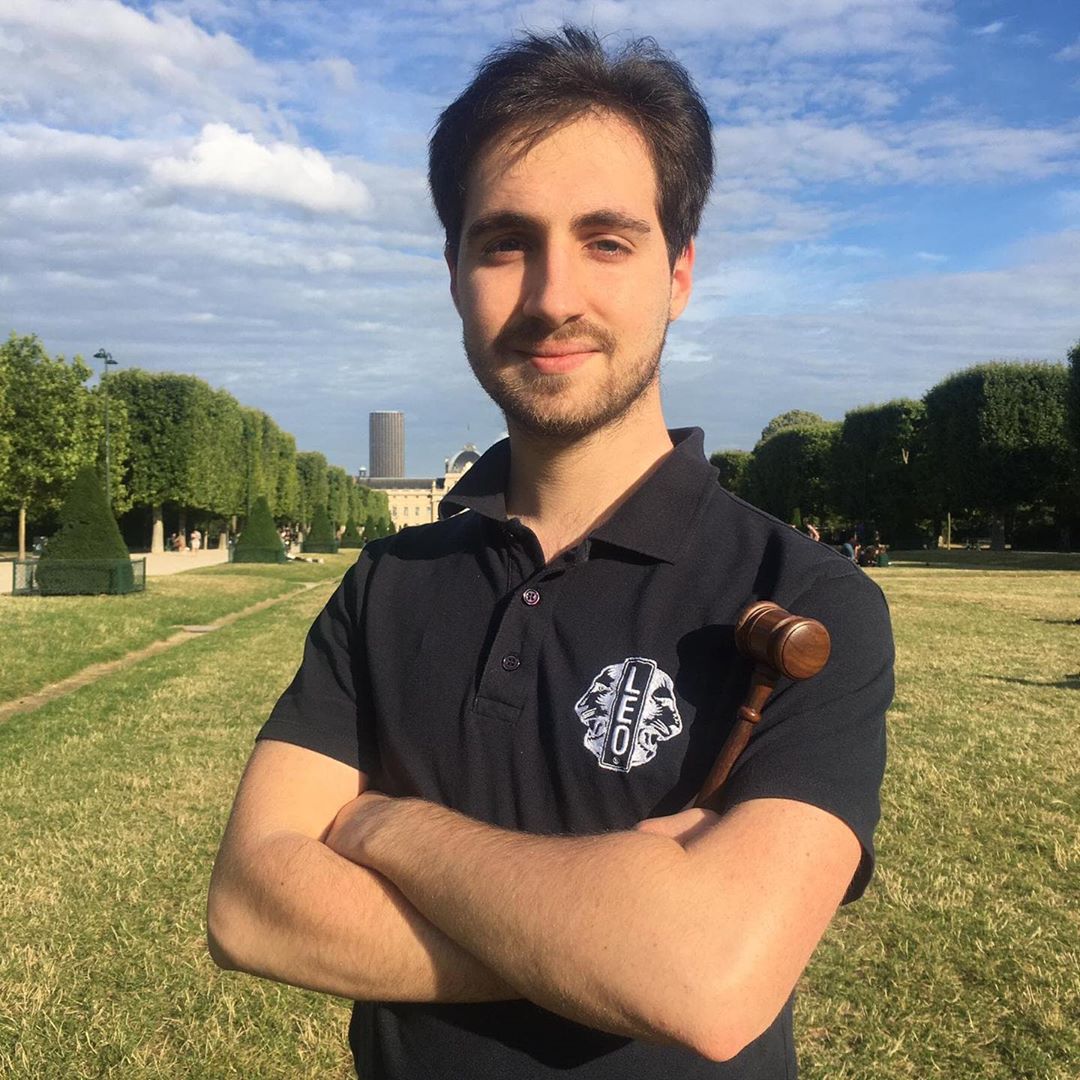 En plus de ses devoirs protocolaires, Romain a pour mission d’aider Lions & futurs Leo à créer de nouveaux clubs.
Ajouter un pied de page
2
SOMMAIRE
Détails des étapes de création
Missions du Lions Club Parrain
La remise de Charte
Idées d’actions pour la première année
Les outils de communication
Vos contacts
Ajouter un pied de page
3
Détails des étapes de création
CONSTITUTION DU GROUPE
Rassembler entre 10 et 15 membres fondateurs minimum, tous âgés de 18 à 30 ans (Leo Club dit « Omega »)

Trouver un Lions club parrain & un conseiller du Leo Club (membre du club parrain)

Trouver un nom de club (par exemple lien avec la région, la culture)

Définir la fréquence et le lieu des réunions (en général 1 à 2 réunions par mois)

Organisez des soirées de cohésion de club (restaurant, escape game, …)
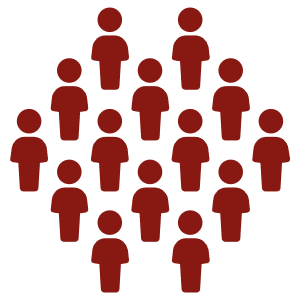 Pour une création de club avec des Leo mineurs (12-18 ans)  Contacter le Bureau National Leo
Ajouter un pied de page
4
Détails des étapes de création
CRÉATION DE L’ASSOCIATION LOI 1901
Définir le siège social du club

Voter les statuts de l’association (exemple type disponibles à la fin de la présentation)

Créer un règlement intérieur (exemple type disponibles à la fin de la présentation)

Définir le bureau du club (président, v-président, trésorier, secrétaire, protocole – à minima)

Réaliser une assemblée générale constitutive

Déposer les statuts en préfecture (démarche possible en ligne pour gagner du temps)
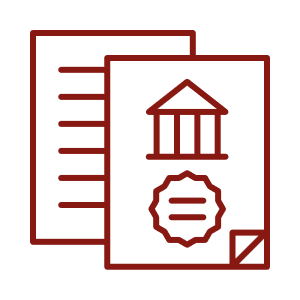 A noter : La création d’une association loi 1901 en Alsace-Moselle se déroule différemment.
Pour connaître tous les détails -> Consulter la page internet du gouvernement dédiée à cela.
Ajouter un pied de page
5
Détails des étapes de création
LES COTISATIONS
A la charge du Club Leo
A la charge du Club Lions parrain
A noter : La création d’un club Leo engendre des frais (uniques) de 100$ à régler par le club parrain.
Ils intègrent notamment l’acquisition des insignes et des packs «Nouveau Club» par Oakbrook.
Ajouter un pied de page
6
Détails des étapes de création
CRÉATION DU CLUB A OAK BROOK
Remplir les formulaires de création de club (disponible via le secrétariat du district Lions ou en ligne)

Faire remplir et signer aux membres fondateurs les fiches de membres  A envoyer à Oak Brook

Envoyer le dossier complet à Oak Brook par l’intermédiaire du district Lions pour création de la charte

Une fois la charte reçue, mettre à jour l’annuaire national via le secrétariat du DM 103 (à Saint Jaques)
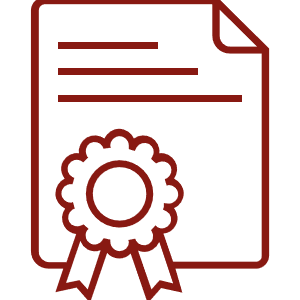 Ajouter un pied de page
7
Détails des étapes de création
CRÉATION DU COMPTE EN BANQUE
Créer un compte en banque de type associatif

Le compte courant sert aux frais de fonctionnement du club

Le livret est réservé aux œuvres sociales (tous les bénéfices des actions doivent y être versés)

Un fichier de type Excel doit être mis en place pour suivre la trésorerie (un exemple de fichier est fourni à la fin de la présentation)
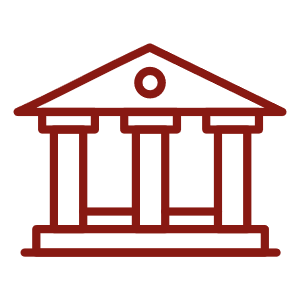 Ajouter un pied de page
8
Détails des étapes de création
LA FORMATION DU BUREAU
Une formation nouveau Leo est dispensée deux fois par ans lors des rassemblements nationaux

Les membres peuvent consulter les fiches de poste sur l’intranet des membres du Leo Club France (accès à demander au Bureau National)

Le bureau peut aussi assister aux formations proposées par les Lions (Président, Vice-président, Trésorier, Chef du protocole, …)
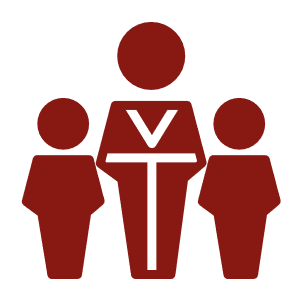 Ajouter un pied de page
9
MISSIONS DU CLUB PARRAIN
Vous accompagne tout au long de la création de votre club
Doit s’occuper des formalités administratives envers Oak Brook
Peut s’occuper de la logistique concernant la soirée de remise de Charte
Le conseiller Leo peut assister aux réunions de votre club
Peut vous donner des idées d’action
Peut vous aider à financer vos premiers outils de communication
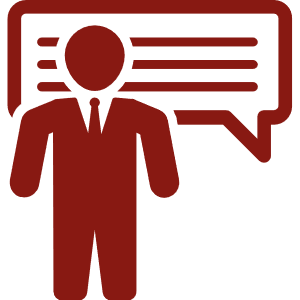 Ajouter un pied de page
10
Remise de charte
LES ÉTAPES :
La remise d’insigne
La remise de la charte
La réception : apéritif/dîner
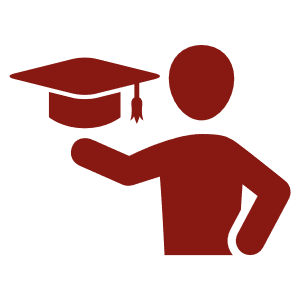 LES PERSONNES À INVITER :
Le Gouverneur qui aura choisi au préalable la date de remise de charte
Le Président de Région LIONS
Le Président de Zone LIONS
Le Délégué Jeunesse LEO
Le Président National LEO
Le Président de District LEO
Les membres du Lions Club Parrain
Tous les membres fondateurs du Leo Club
Ajouter un pied de page
11
Idées D'Actions POUR LA Première Année
Participation à la Convention Nationale Leo
Collecte de fournitures pour les bébés dans un supermarché
Banque alimentaire
Téléthon
Actions de don de soi (Ramassage de déchets / …)
Participation aux Journées de Printemps Leo
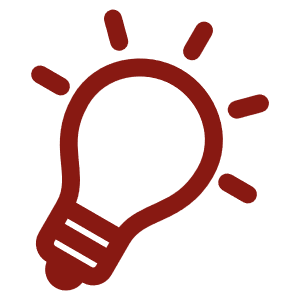 Ajouter un pied de page
12
LES OUTILS DE COMMUNCICATION
Logo de club (attention à respecter la charte graphique)
Fanion de club
Page Facebook
E-mail de club
Site internet
Polos (offerts par le Bureau National Leo)
Kakémonos (offert par le Bureau National Leo)
Une bannière avec le nom de son club (300 € environ)
Cartes de visite
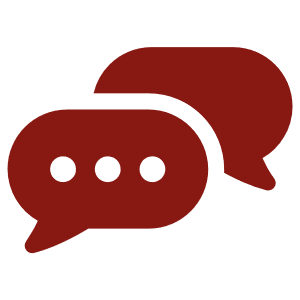 Ajouter un pied de page
13
BUREAU NATIONAL 2020-2021
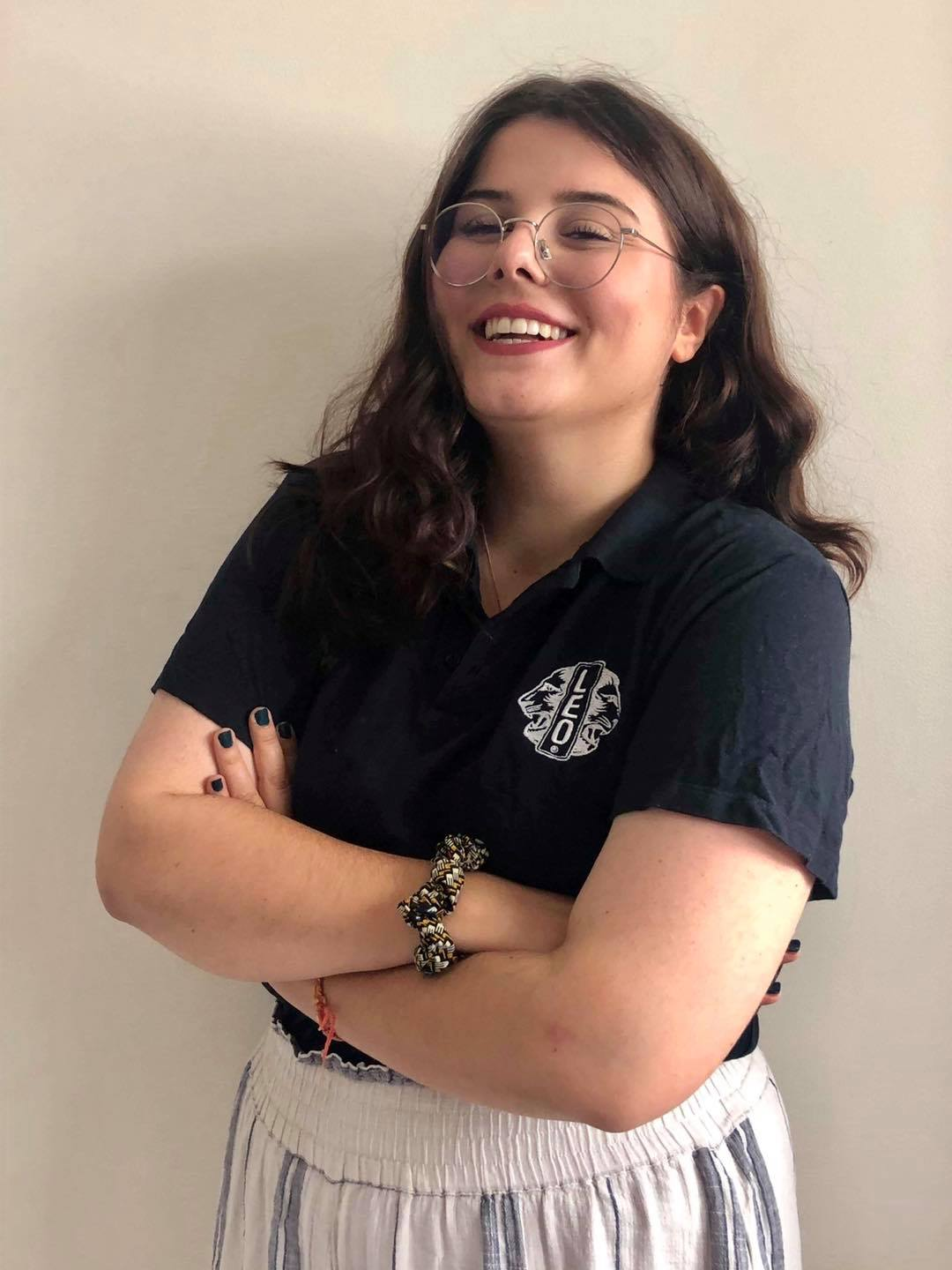 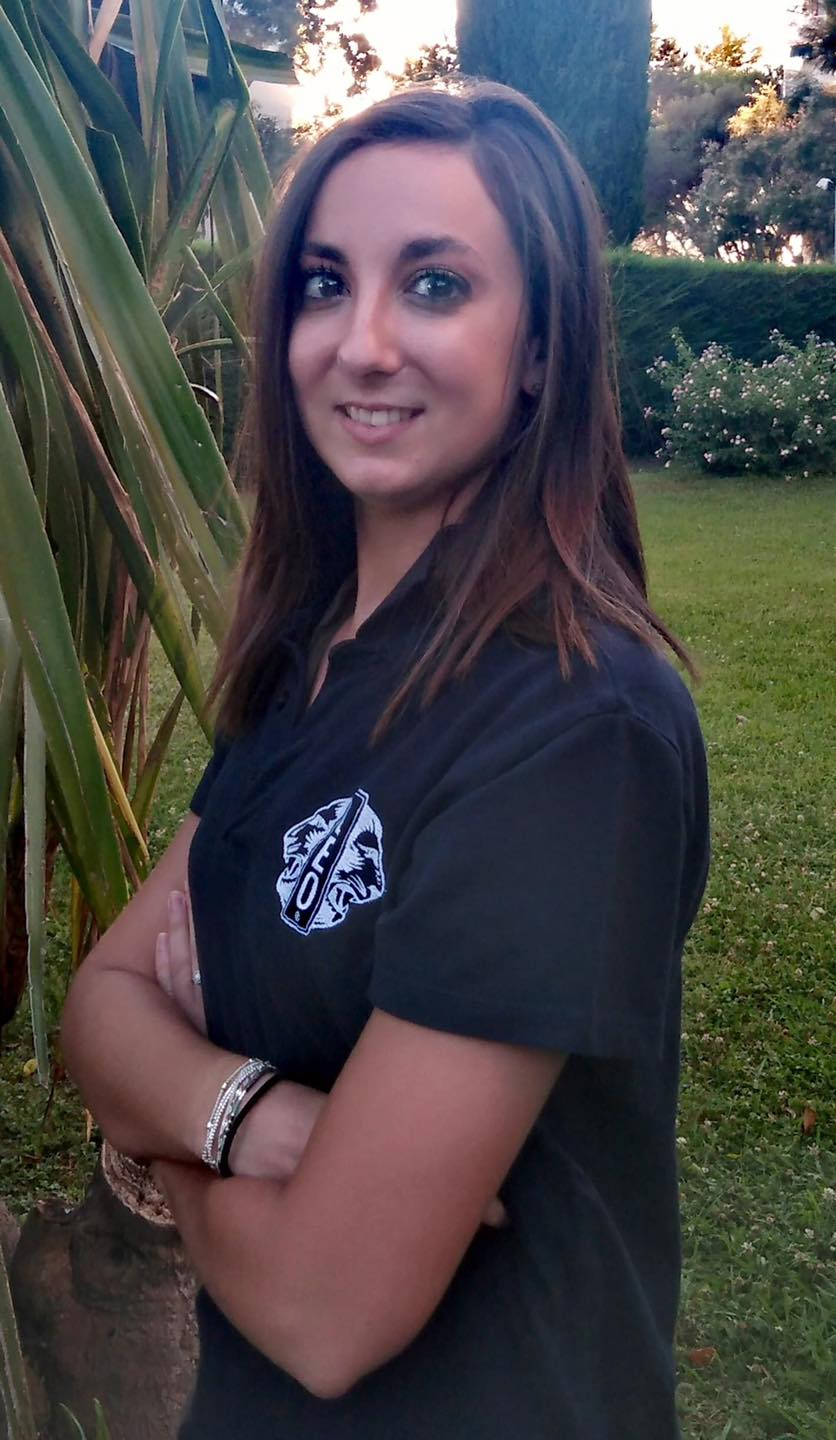 Trésorier

MARINE MERMOZ
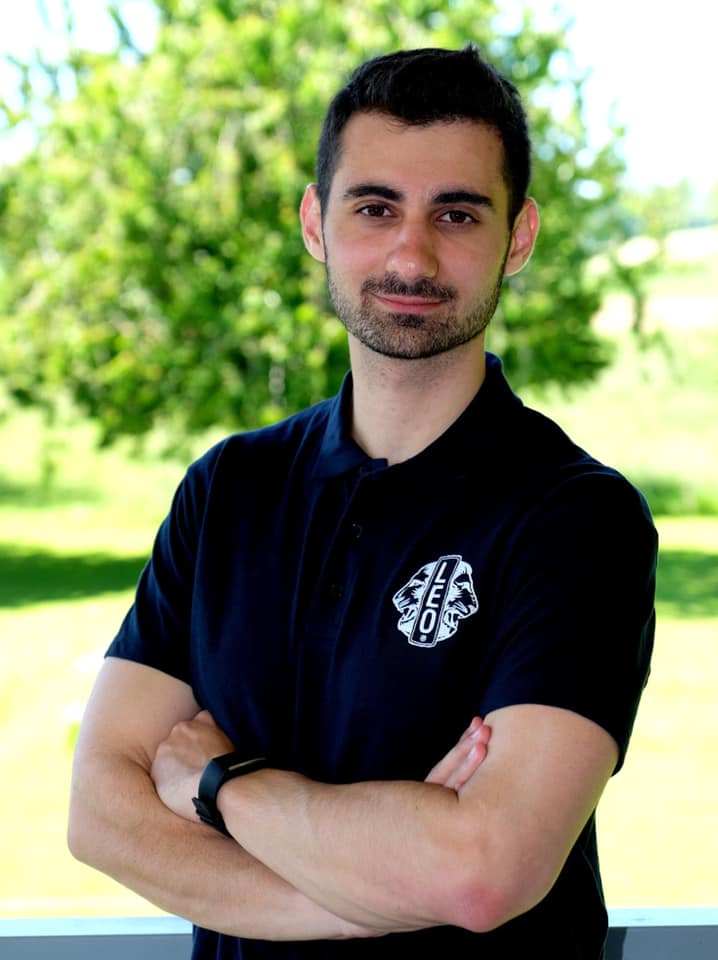 Président

MANUEL MANAGO
Secrétaire

CHLOÉ 
ROUX
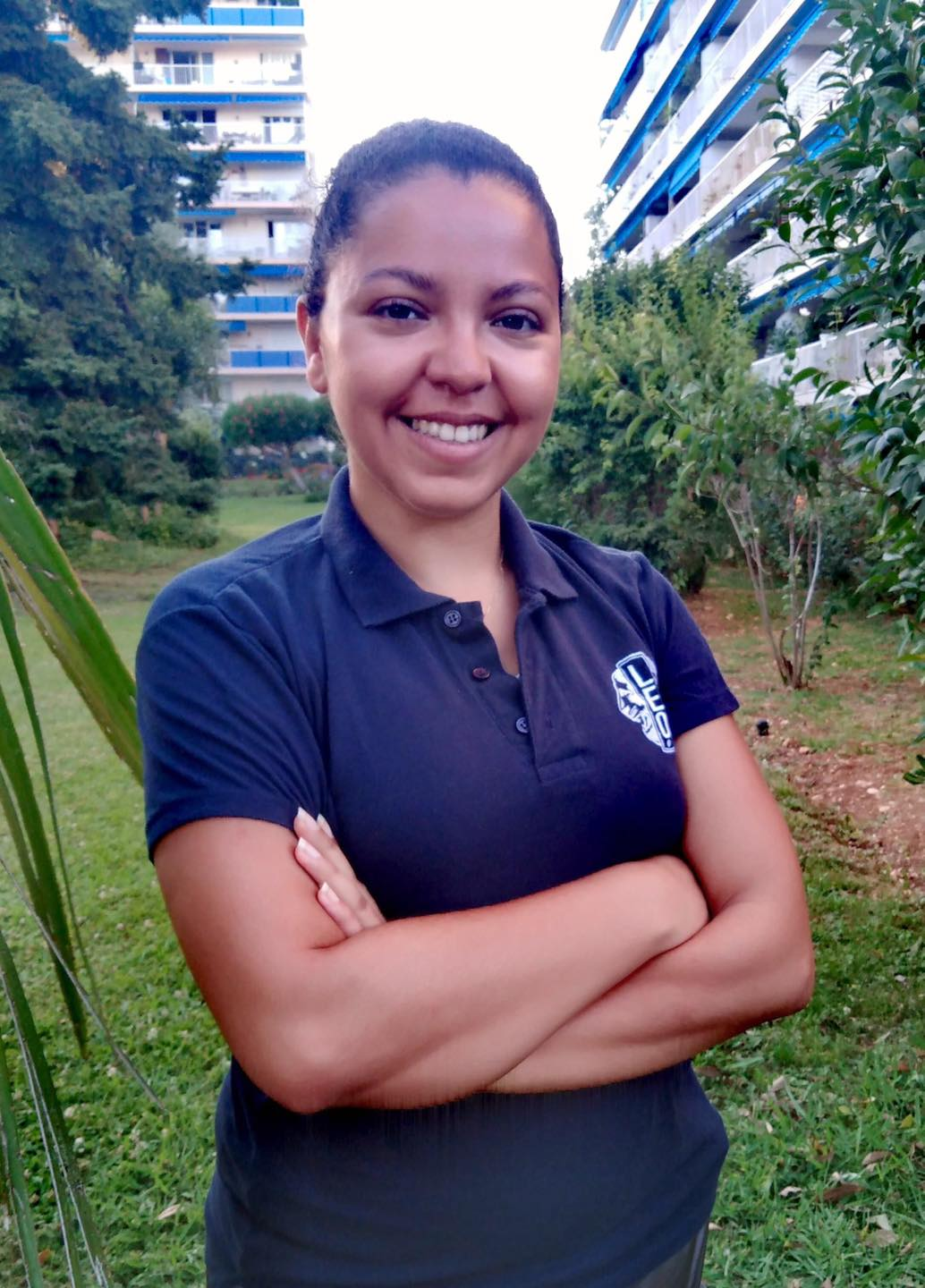 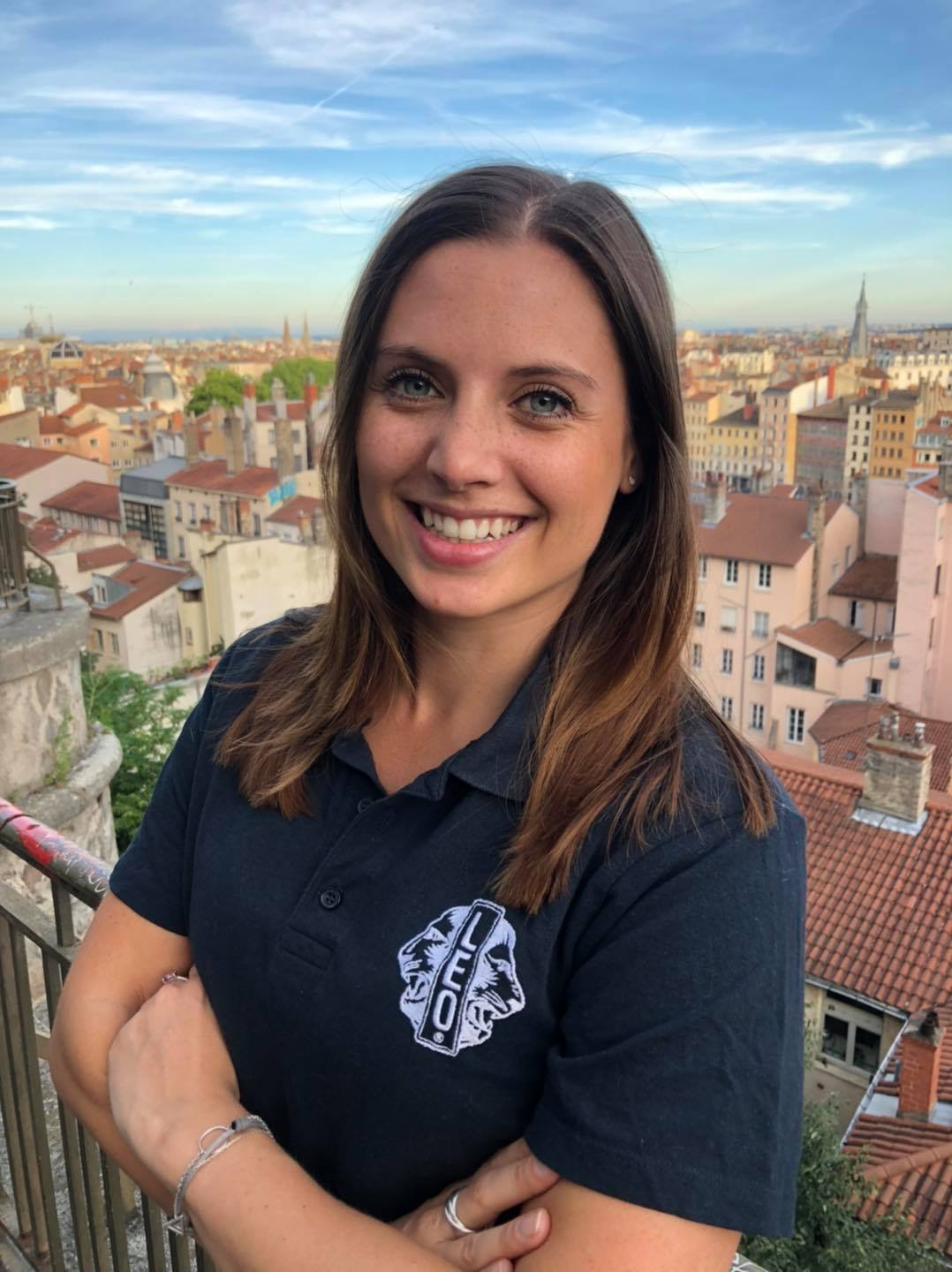 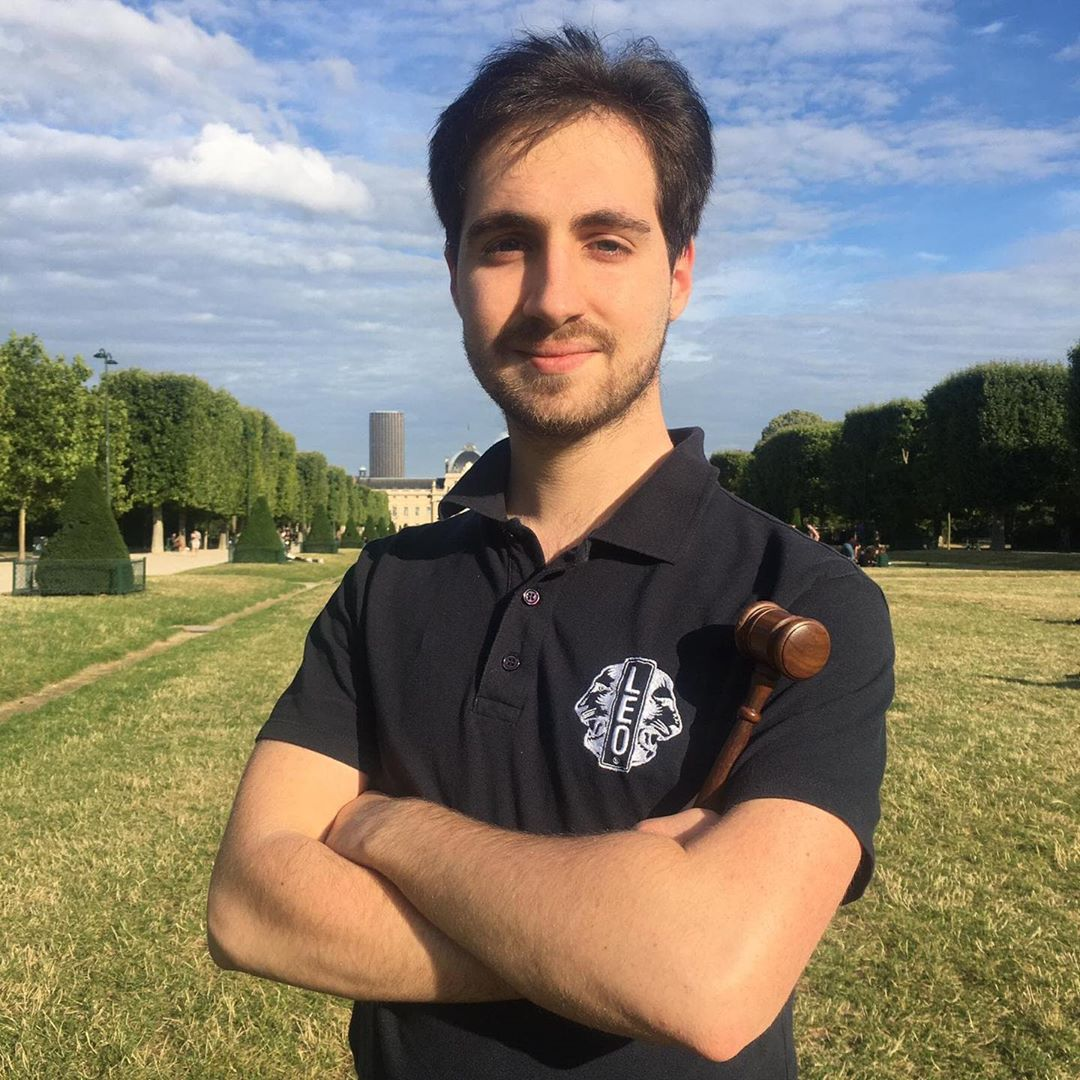 Vice-président

MAYA
KETFI
Communication

MAÏLYS BILLION
Protocole

QUENTIN DECOURS
Protocole

ROMAIN PRECETTI
Ajouter un pied de page
14
COMMENT NOUS CONTACTER
LISTES DE DIFFUSION
BUREAU NATIONAL 2020-2021
Président – Manuel MANAGO
president@leo-france.com

Vice-Président – Maya KETFI
vicepresident@leo-france.com

Secrétaire – Chloé ROUX
secretaire@leo-france.com

Trésorier – Marine MERMOZ
tresorier@leo-france.com

Communication – Maïlys BILLION
communication@leo-france.com

Protocole – Romain PRECETTI
protocole@leo-france.com
Liste de diffusion au Bureau National
membres.bureau.national@leo-france.com

Liste de diffusion au Conseil d’Administration
membres.ca@leo-france.com

Liste de diffusion aux Leo français
membres.dm103@leo-france.com

Liste de diffusion aux bureaux des clubs français (présidents, secrétaires, trésoriers)
presidents.dm103@leo-france.com
secretaires.dm103@leo-france.com
tresoriers.dm103@leo-france.com
Ajouter un pied de page
15